Vnější vztahy Evropské unie
Společná zahraniční a bezpečnostní politika
Ondřej Mocek
První kroky
Situace v Evropě po WWII
Bruselská smlouva 1948 
Belgie, Francie, Lucembursko, Nizozemí, Spojené království
Obsahuje doložku o vzájemné obraně
Strach  z německé (a sovětské) agrese
Převrat v ČSR
Plevenův plán
Pojmenováno po francouzském ministru zahraničí
Navržen 24 října 1950
Cíl – vytvořit jednu evropskou armádu pod jedním vedením
= nadnárodní evropská armáda
Evropské obranné společenství(EOS)
Založeno na Plevenově plánu
Odpověď na americkou výzvu o znovuvyzbrojení Západního Německa
Alternativa k navrhovanému přistoupení Německa do NATO
Západní Německo, Francie, Itálie, země Beneluxu
Smlouva byla podepsána 27. května 1952
Evropské politické společenství (EPS)
Navrženo v roce 1953
Kombinovalo EOS a ESUO
Nadnárodní politické tělo 
Vytvoření EPS spjato s vytvořením EOS
Problémy s EOS
Nejasný význam některých slov ve smlouvě  nejasná politická dimenze EOS
Smrt Stalina 5 března 1953
Konec Korejské války 27 července 1953
 uvolnění napjetí v mezinárodních vztazích – menší tlak na podepsání
Selhání EOS
1954 – EOS byl ratifikován všemi státy krom Francie 
Francie se obávala ze ztráty vlastního vlivu v Evropské armádě
Zločin 30 srpna
Francouzské národní shromáždění nezahrnulo EOS jako bod jednání
Západoevropská unie(ZEU, WEU)
Iniciativa Velké Británie(Francie byla paralyzována)
Pařížská konference 1954
Mezivládní paradigma
Smlouva WEU byla podepsána 23 října 1954
Transformace z Bruselského paktu na WEU + Německo a Itálie
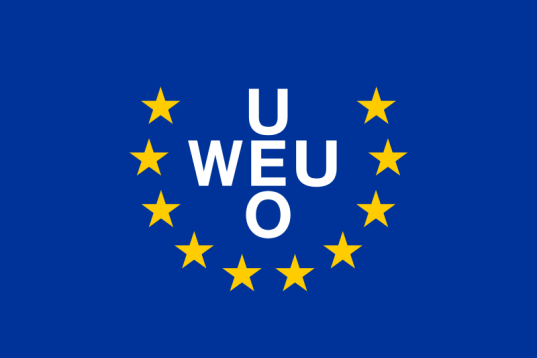 Fouchetovy plány
Francouzská iniciativa (de Gaulle)
Fouchetův plán I (1961)
Více časté setkávání ministrů zahraničních věcí
Více nezávislosti na NATO
Směřování k „politické unii“
Fouchetův plan II
Společná zahraniční politika v oblastech společného zájmu 
Strach z francouzské dominance
Oba odmítnuty
Haagský summit
1969
Po krizovém období Společenství 
Důležité setkání, změna směru integrace 
Wernerův plán(měnová unie)
Davignonova zpráva  (EPS)
Evropská politická spolupráce
Etien Davignon – komisař
1970 – přijat obsah zprávy, byla založena EPS
Mezivládní přístup
Mimo struktury ES
Rada ministrů (2 setkání za rok)
Politický výbor / Political Commitee (PoCo) (nejméně 4x ročně))
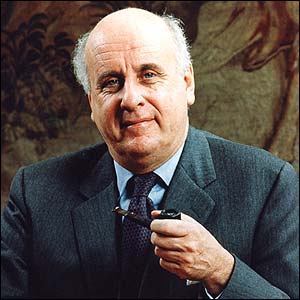 Změny v EPS
Paříž 1972   
Nejméně 4 setkání na ministerské úrovni
Udržovat spojení s ES
Kodaň 1973 – druhá Davignonova zpráva
Evropská identita – zejména ve vztazích s USA a třetími zeměmi 
Skupina evropských korespondentů
Komunikace mezi ministerstvy
Jednotný evropský akt
EPS včleněna do smluv 
Pouze formální krok, EPS a ES bylo neformálně velmi spjaté  
Hlavní úkol: Synchronizovat rozhodnutí 

Pragmatická dimenze 
Vyloučeny kontroverzní otázky
Maastrichtská smlouva
Viditelná slabost EPS, zřejmá například během války v Jugoslávii, vedla k touze po zesílení/prohloubení společné zahraniční politiky 
1993 byla založena Společná zahraniční a bezpečnostní politika (SZBP) jako druhý pilíř  EU
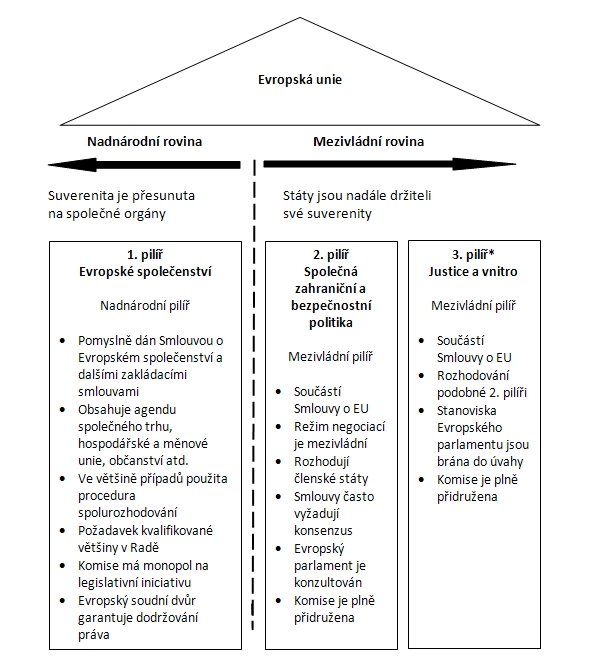 Maastrichtský chrám
Cíle SZBP
ochrana společných hodnot, základních zájmů, nezávislosti a integrity EU v souladu se zásadami Charty OSN
posilování bezpečnosti EU ve všech směrech
zachování míru a posilování mezinárodní bezpečnosti v souladu se zásadami Charty OSN a Helsinského procesu
podpora mezinárodní spolupráce
rozvoj demokracie a právního státu a respektování lidských práv a základních svobod
Institucionální nastavení
Koordinátor Evropská rada 
Zásady a hlavní směry

Hlavní aktér Rady ministrů
Vykonavatel 

Politický výbor
Asistence Radě 

Nástroje
Společné pozice a společné akce
Amsterdamská smlouva
Společné strategie 
Nový nástroj 
Dlouhodobější přístup 
Konstruktivní abstence
Umožňuje zdržet se hlasování v Radě, aniž by bylo blokováno jednomyslné rozhodnutí 
Max 1/3 hlasů
Vysokým zmocněncem pro společnou zahraniční a bezpečnostní politiku
Pan SZBP 
Funkce spojena s generálním tajemníkem Rady
Javier Solana
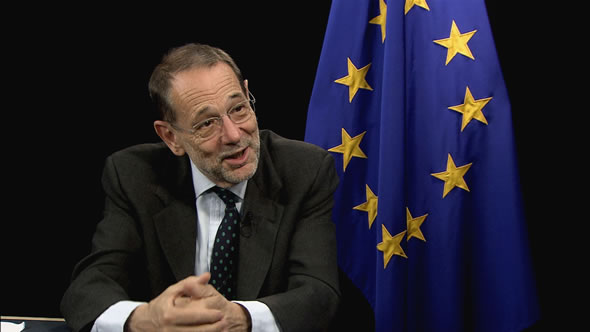 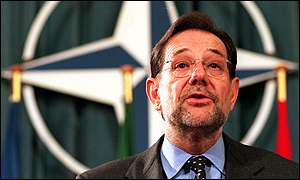